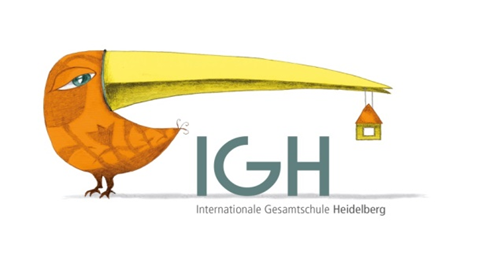 Mediation an der  IGH
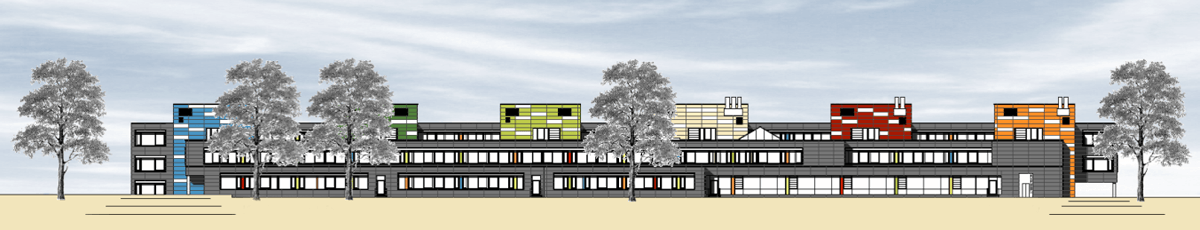 Mediation
Was ist die Mediation?

Wer sind die Beteiligten?

Was sind die Phasen der Mediation?

Wer ist das Mediationsteam?
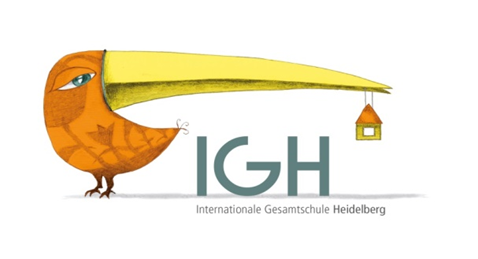 Was ist die Mediation?
Möglicher Lösungsweg für Konflikte
SuS & LehrerInnen Mediatoren
Jede Meinungsverschiedenheit als Gegenstand einer Mediation
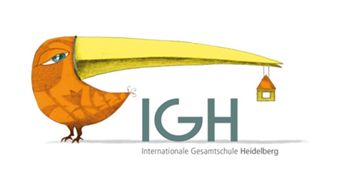 Wer sind die Beteiligten?
Mediatoren: neutral & vertraulich
Sorgfältig ausgebildet in Konfliktursachen- & Stufen
Konfliktparteien
( + LehrerIn)
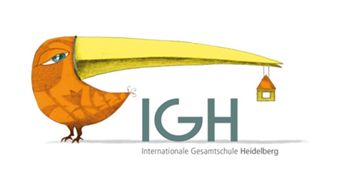 Phasen der Mediation
Eröffnung:
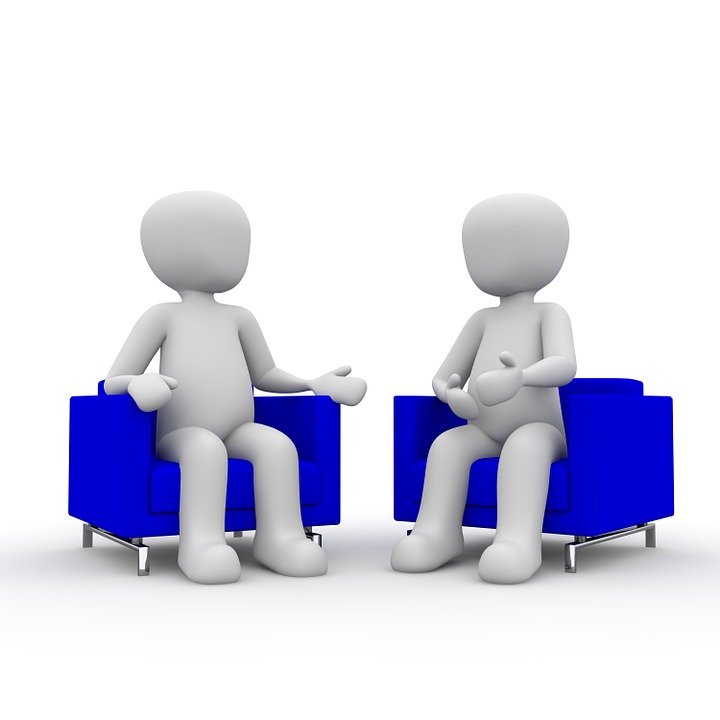 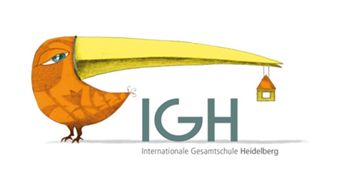 Phasen der Mediation
2. Verständnis des 
			Konflikts
			
				3. Verständnis für 
			   Relevanz
WUT!
Angst	Verzweiflung
      Trauer
	Verletzung	

	Verunsicherung
Einsamkeit

	Enttäuschung

Zurückweisung				Zweifel
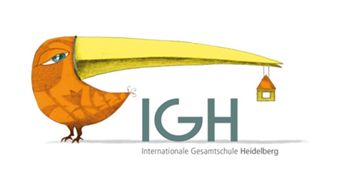 Phasen der Mediation
4. Verhandlung
5. Lösung & Vertrag
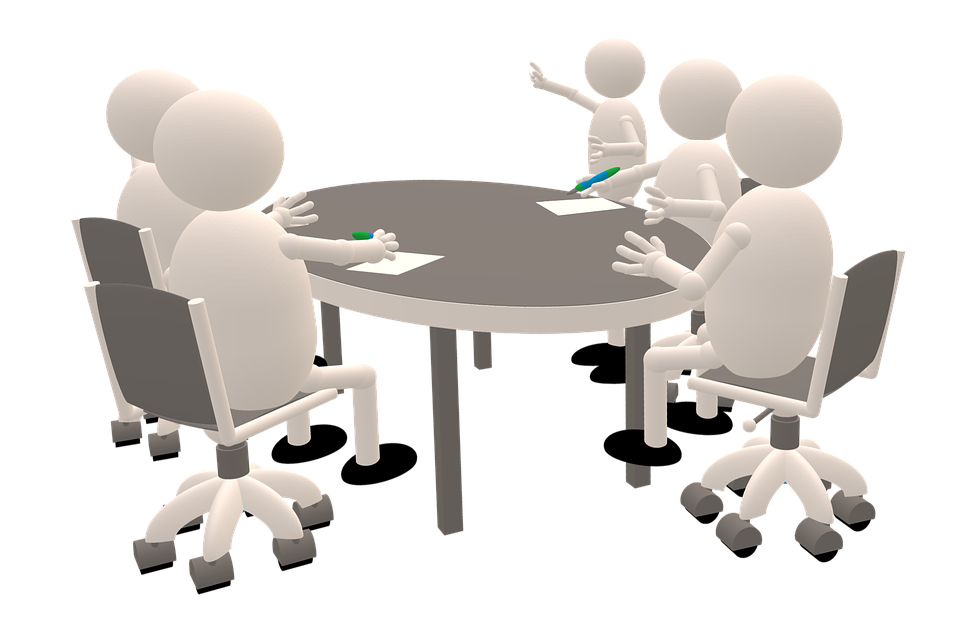 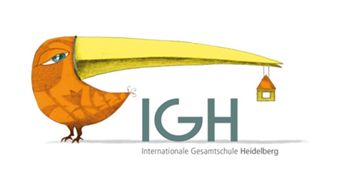 Phasen der Mediation
Nachbesprechung
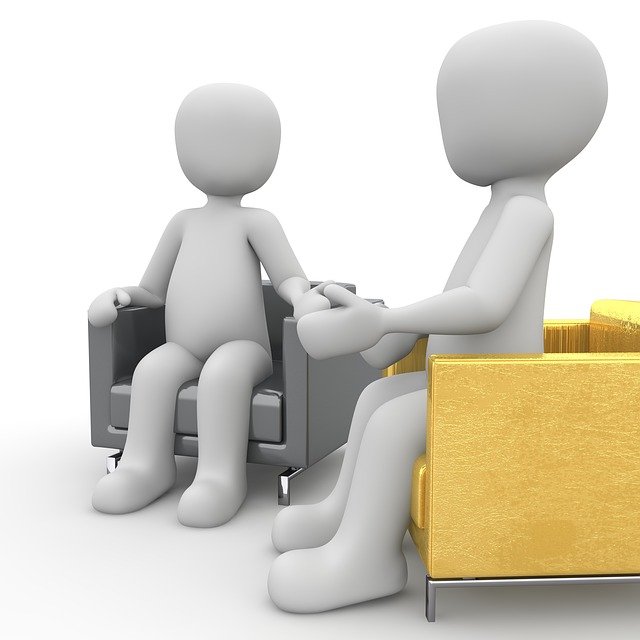 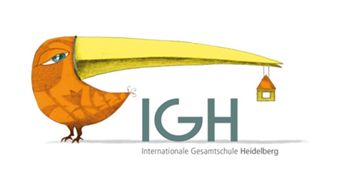 Unser Team
SuS ab Klasse 9 & 3 LehrerInnen
Mehrsprachige Mediationen in Deutsch, Englisch, Italienisch, Kroatisch, Türkisch und Arabisch möglich
Unser Zimmer: B-300
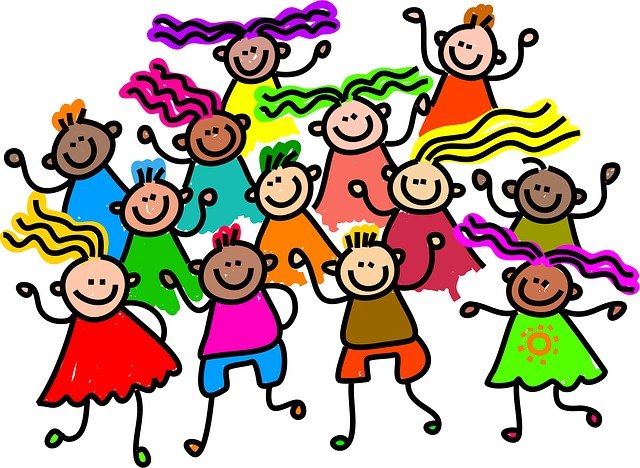 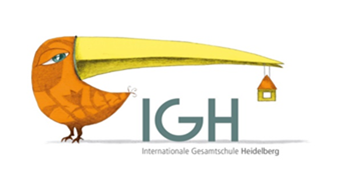 Danke für die Aufmerksamkeit!
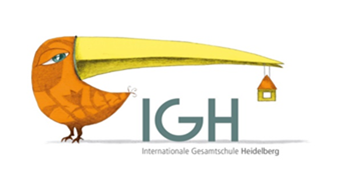